ЦИЛИНДР
ПЛОЩАДЬ  ПОВЕРХНОСТИ  ЦИЛИНДРА
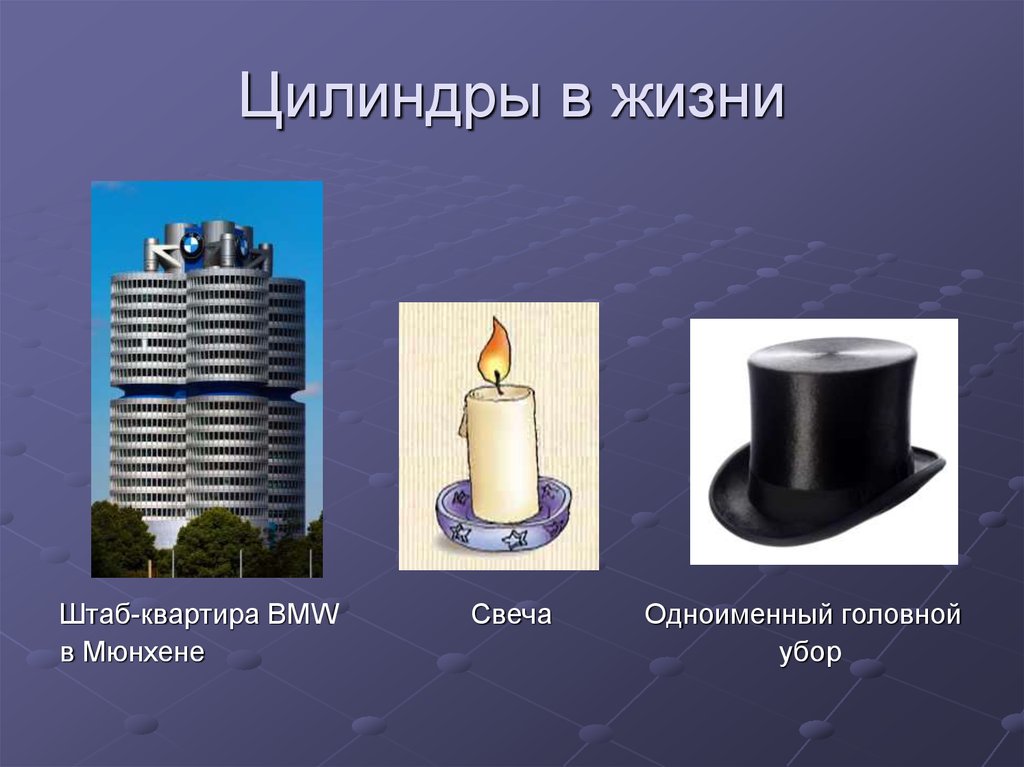 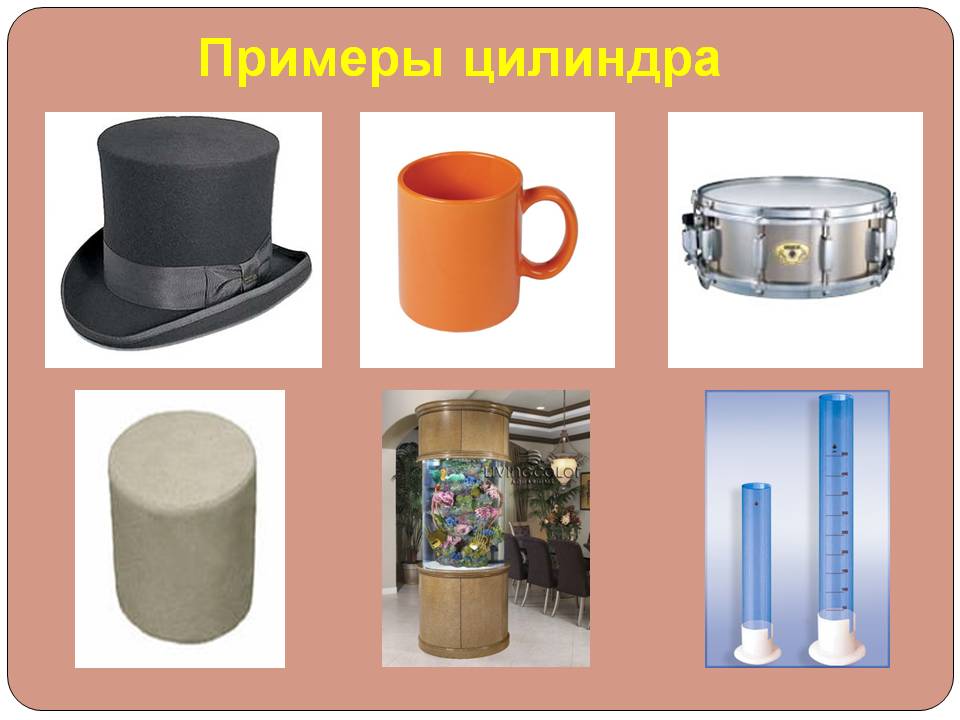 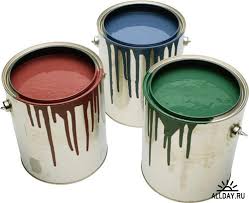 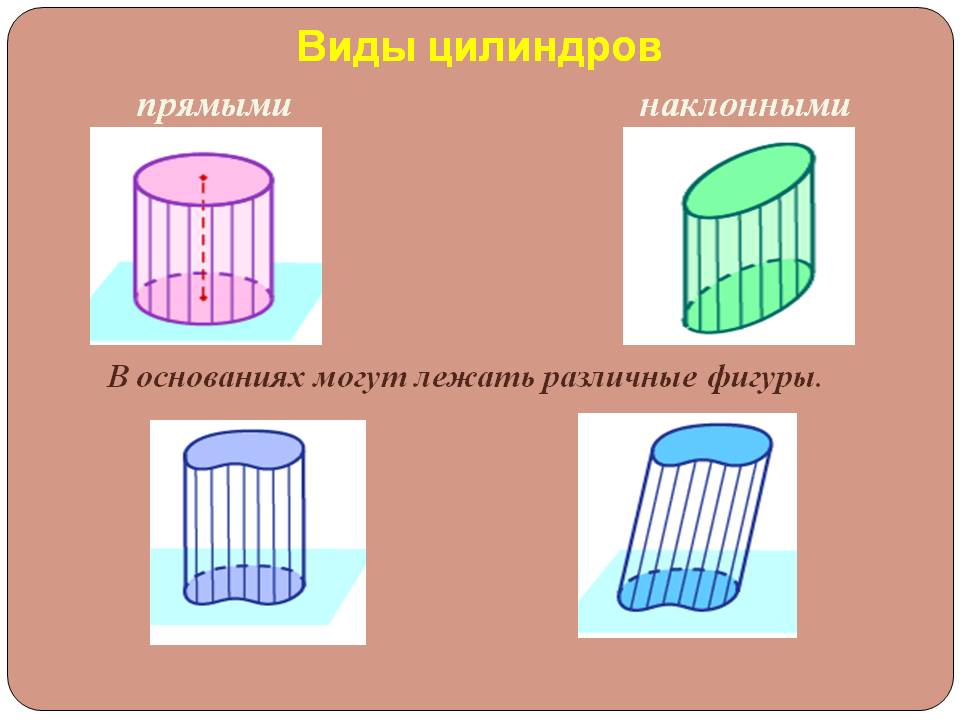 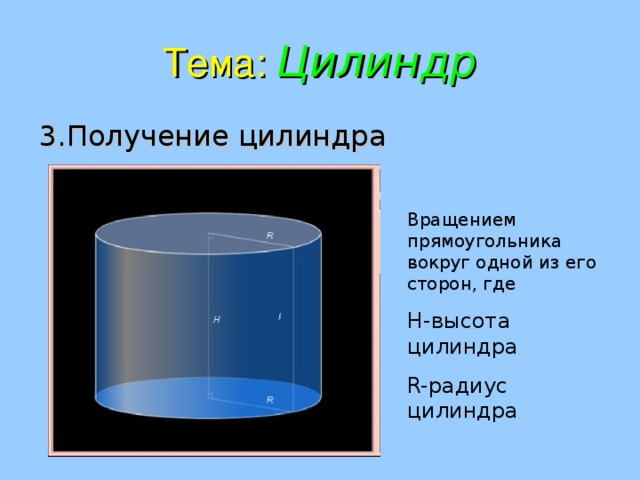 Цилиндр – это тело, ограниченное цилиндрической поверхностью и двумя кругами.                            Элементы   цилиндра
Основания
Ось цилиндра
Образующая
Радиус
Боковая поверхность
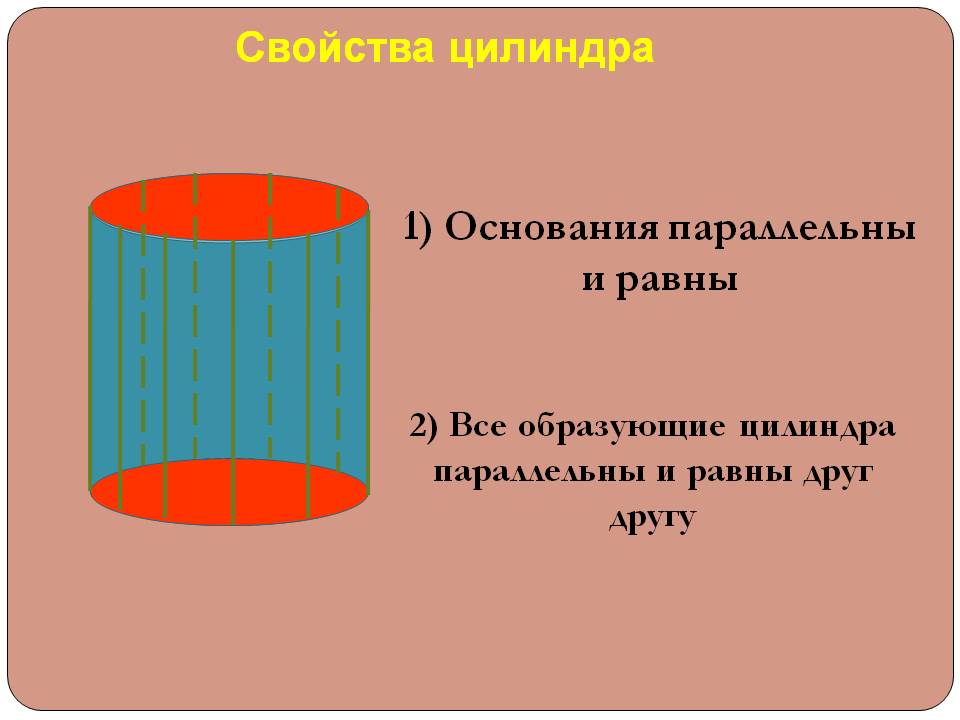 цилиндрической поверхностью называется множество отрезков, соединяющих точки двух окружностей, находящихся в параллельных плоскостях
Площадь поверхности цилиндра
Состоит из площадей оснований и площади боковой поверхности:
Sосн = πR2 – площадь одного основания.
Sосн = 2πR2 – площадь двух оснований.
Боковая поверхность –  это                          Н
прямоугольник длиной, равной
длине окружности, - 2πR и
высотой – Н.
Sбок = 2πRН – площадь 
боковой поверхности.
Площадь полной 
поверхности цилиндра: 
Sцил = 2πR(R + Н)
R
2πR
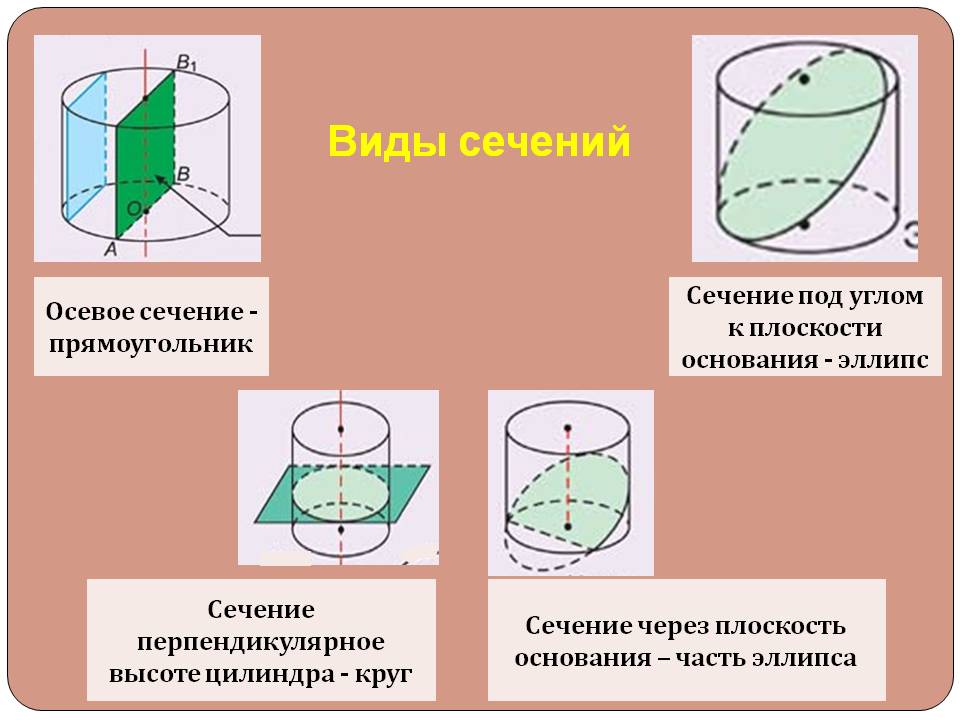 Решение задач
Задача 1. Радиус основания цилиндра 2 м, а высота 3 м. найдите диагональ осевого сечения.                                                                  
                                   Дано: цилиндр,
                                             АВСD - 
    В           О              С          R = . . . . . = 2 м
                                               H = . . . . . = 3 м
                                             АС - 
                                            Найти: АС.
    А          О1             D       

           Решение.
№ 522. Диагональ осевого сечения цилиндра равна 48 см. Угол между этой диагональю и образующей цилиндра равен 60°. Найдите: а) высоту цилиндра; б) радиус цилиндра; в) площадь основания цилиндра.
                                               Дано: цилиндр,
                                             АВСD - 
    В           О              С         АС = 
                                               ⦟ … = 60°. 
                                             
                                            Найти: а).
    А          О1             D                     б).  
                                                          в).
           Решение.
Домашнее задание:
1. Записи в тетради.

2 В учебнике п. 59-60, № 523
Ответь на вопросы:
1. Назови элементы цилиндра.

2. Может ли сечение цилиндра быть:
 - прямоугольником;
 - квадратом;
 - трапецией.

3. Какие элементы цилиндра нужно знать для вычисления площади полной поверхности цилиндра?

4. Назовите свойства цилиндра.